Anatomy of the Ear
Parts of the Ear
[Speaker Notes: Minimum time needed 12 minutes]
Is this your ear?
NOPE – This is the Ear!
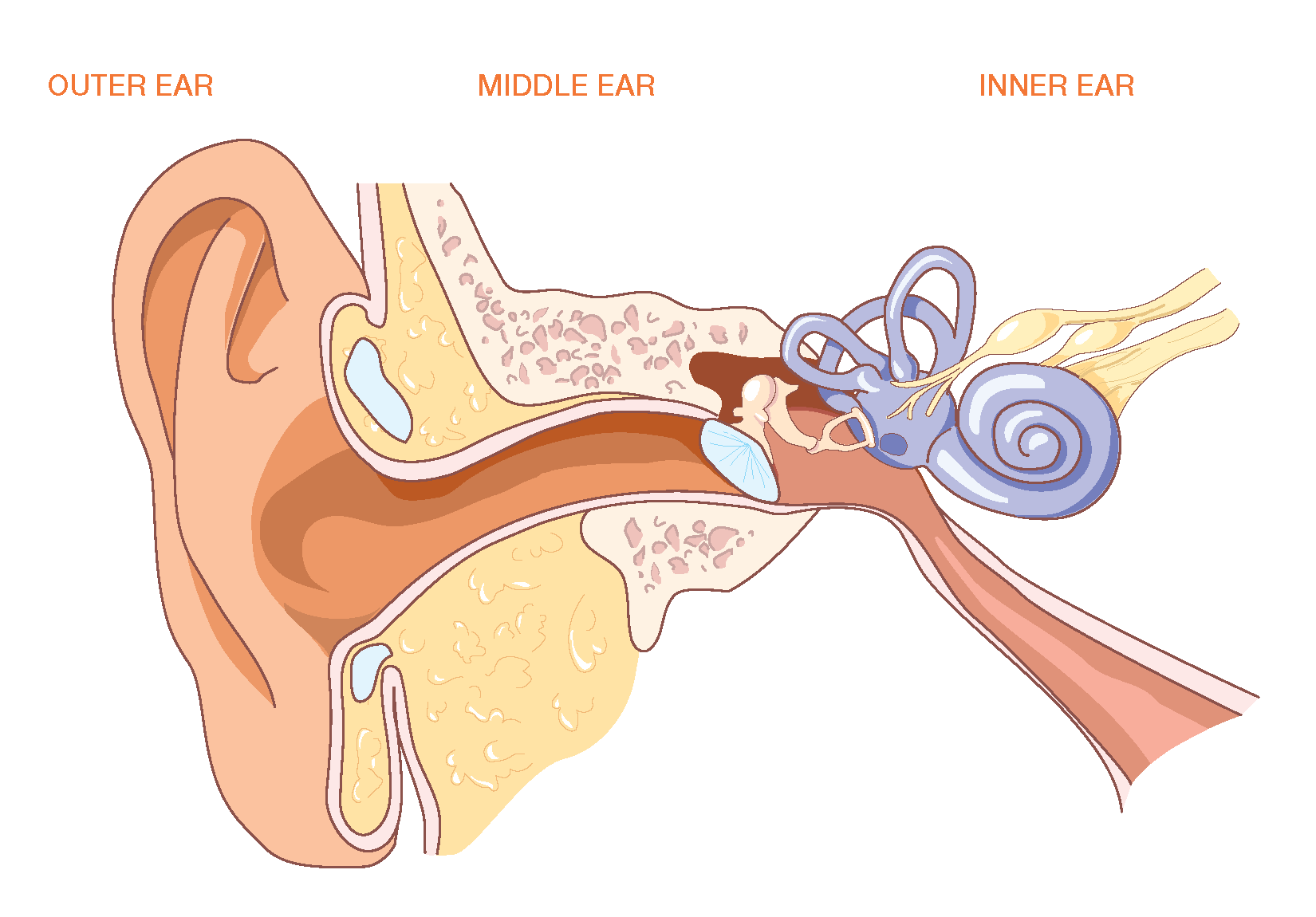 [Speaker Notes: Minimum time needed 12 minutes]
There are three sections of the ear!
We are actually going to go backwards – start in the outer part of the ear.
[Speaker Notes: Minimum time needed 12 minutes]
Outer Ear
Pinna -also known as the Auricle
Ear Canal  or External Auditory Canal
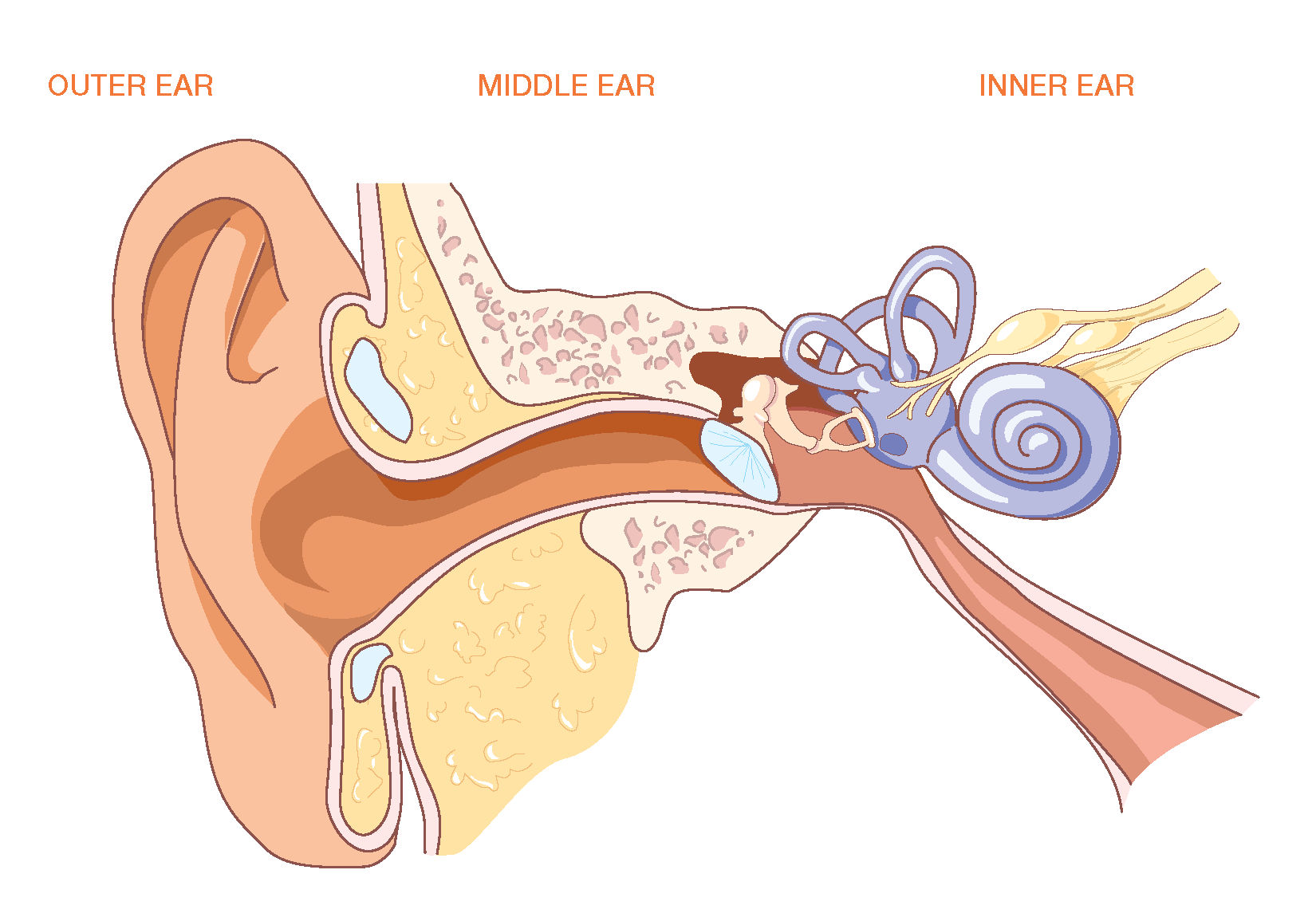 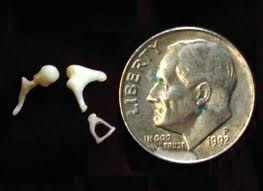 Middle Ear
Tympanic Membrane - Ear Drum
Eustachian Tube
Three Bones known as the Ossicular Chain
Malleus
Incus
Stapes
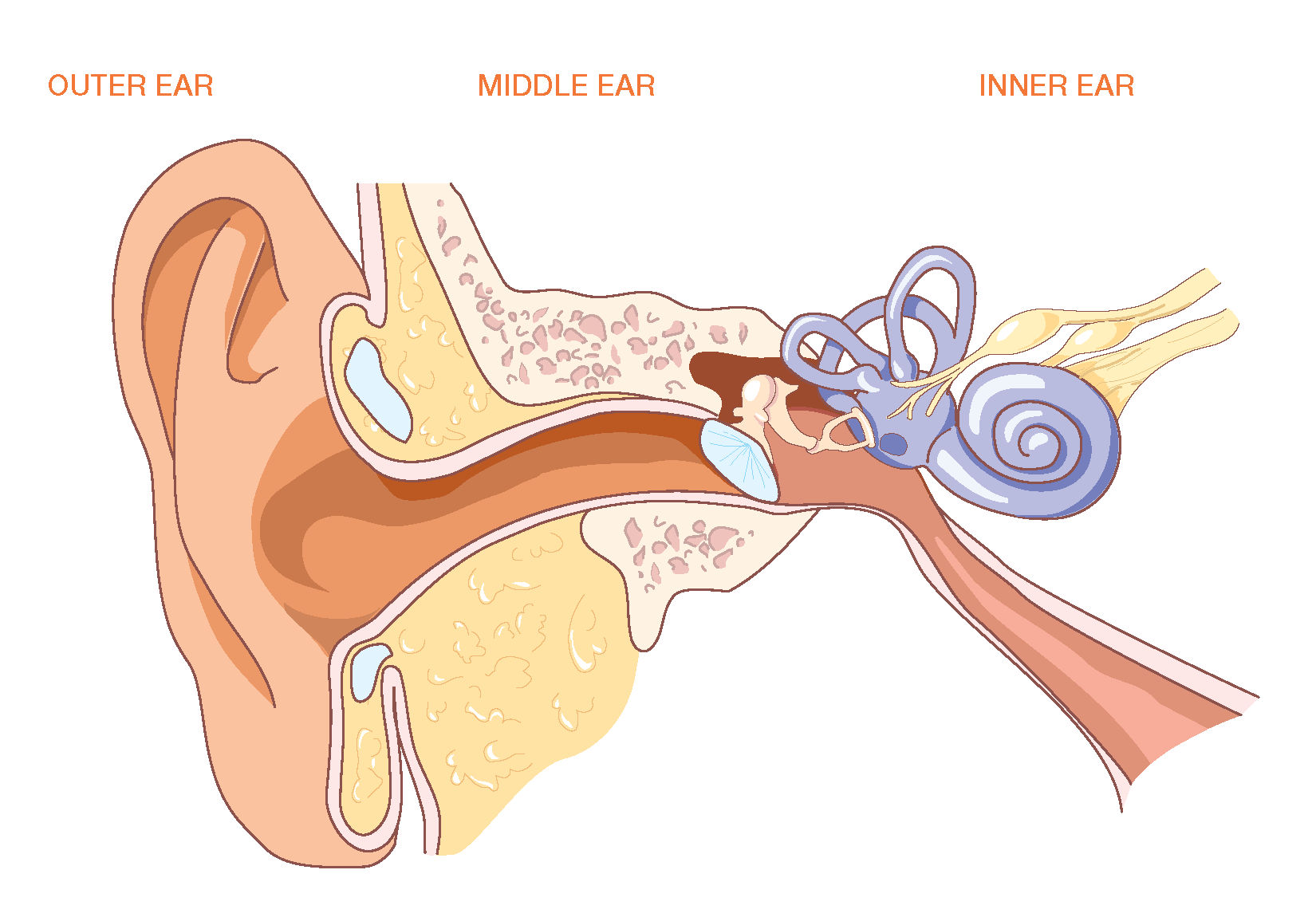 Inner Ear
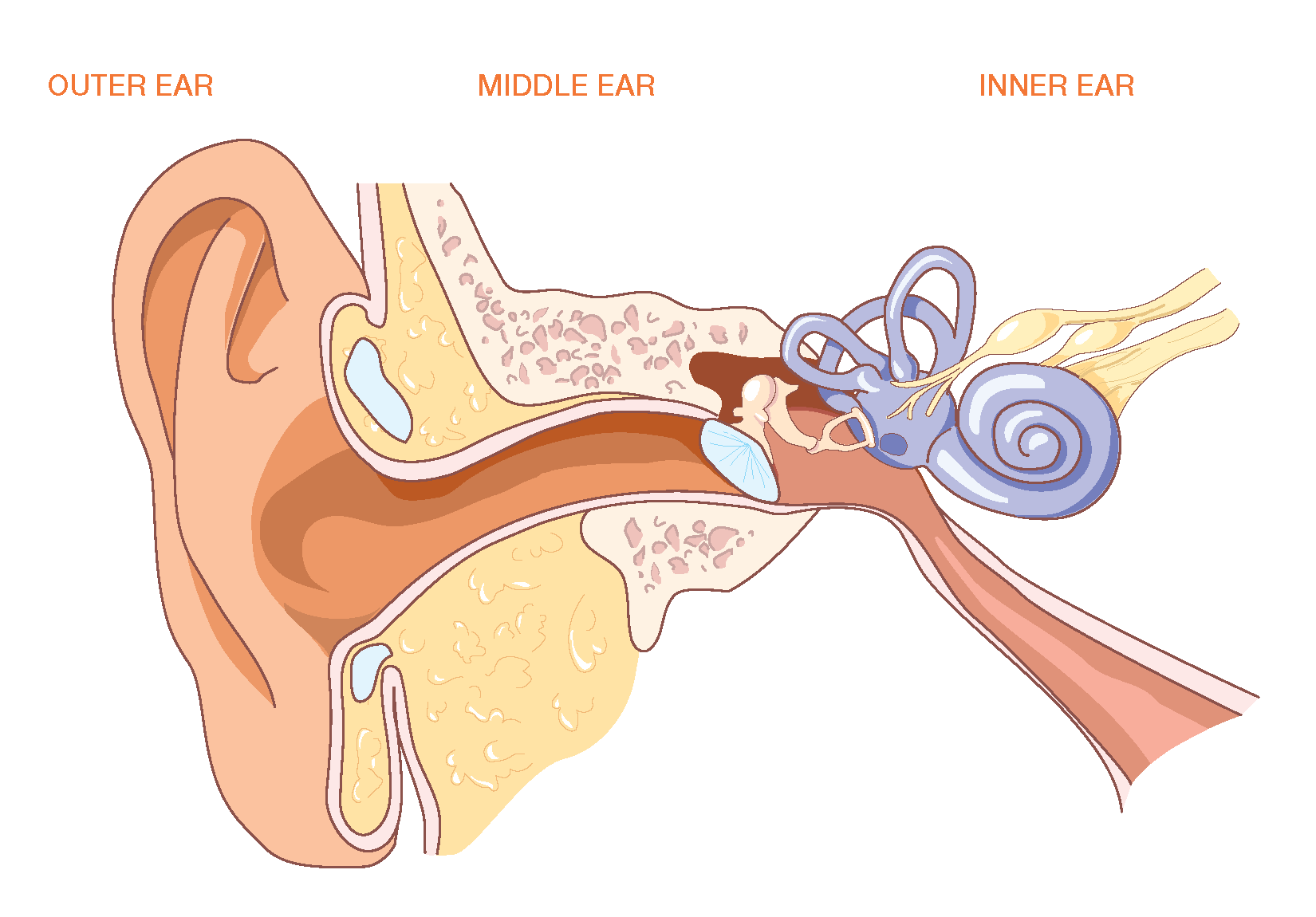 Semicircular canals
Cochlea
Organ of Corti
3 Chambers
2 Membranes
[Speaker Notes: Minimum time needed 12 minutes]
You will be expected to label the parts of the ear.  Start studying NOW!
Can you identify/label the parts of the ear?
[Speaker Notes: Minimum time needed 12 minutes]